আজকের ক্লাসে সবাইকে 
স্বাগত
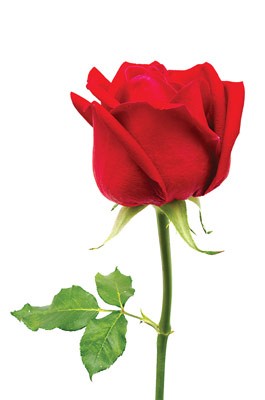 [Speaker Notes: যে কোন ছবি বা পাঠ সংশ্লিষ্ট  কোন ছবি দিয়ে স্বাগত জানানো যেতে পারে।]
পাঠ পরিচিতি
শিক্ষক পরিচিতি
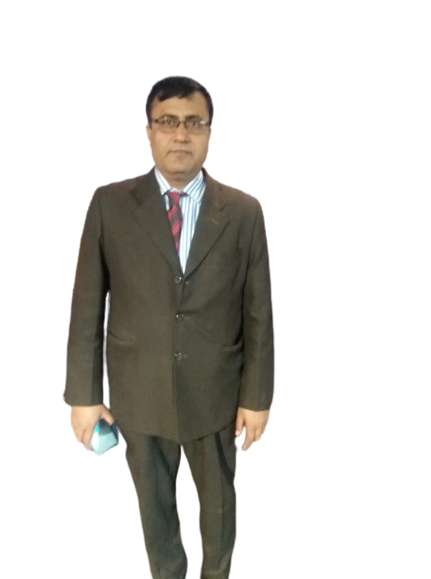 শ্রেণি		: ১০ম
বিষয়		: বিল্ডিং মেইনটেন্যান্স ট্রেড-১
অধ্যায়		: ১২
সময়		: 50 মিনিট
তারিখ		:  ১৮/০৯/২০২০
নীরেন্দ্র নাথ মুন্সী
        ট্রেড ইন্সট্রাক্টর
নড়িয়া বিহারীলাল সরকারি উচ্চ বিদ্যালয়
নড়িয়া,শরীয়তপুর।
মোবাইল-০১৭১৮১৭৩৬৪৬
E-mail: niren5252@gmail.com
[Speaker Notes: এই স্লাইডটি হাইড করে রাখা যেতে পারে।]
ছবি দেখে চিন্তা করে বলো
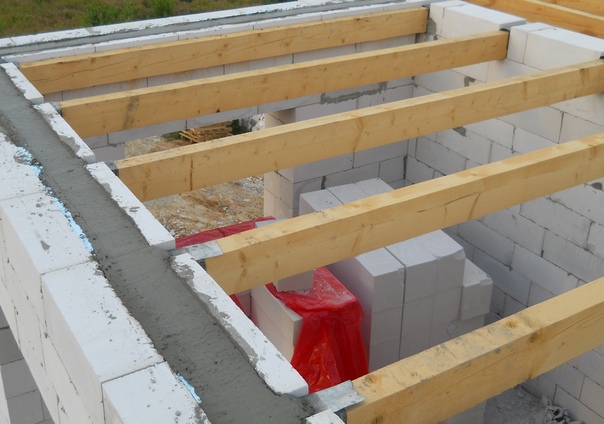 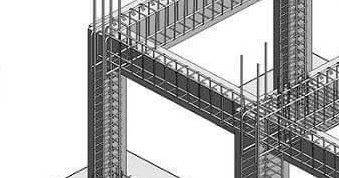 বীম
[Speaker Notes: প্রশ্ন-উত্তরের মাধ্যমে পাঠ শিরোনাম শিক্ষার্থীদের দ্বারা ঘোষণা করা যেতে পারে।]
আজকের পাঠের বিষয়
বীম (Beam)
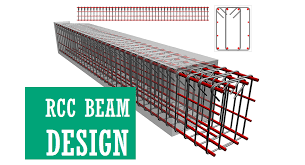 শিখনফল
এই পাঠ শেষে শিক্ষার্থীরা…
1। বীম কাকে বলে? বলেত পারবে;
2। বীমের প্রকার ভেদ বলতে পারবে।
৩। বিভিন্ন ধরণের বীম বর্ণনা করতে পারবে।
৪। বিভিন্ণ ধরণের বীমের মধ্যে তুলনা করতে পারবে।
বীম কী?
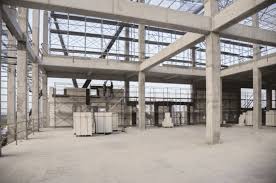 যে আনুভূমিক কাঠামো এক বা একাধিক সার্পোটের উপর অবস্থান করে তার উপর আরোপিত লোডকে সাপোর্টে স্থানান্তর করে তাকে বীম বলে।
বীমের প্রকার ভেদ
বীম প্রধানত দুই প্রকার
স্ট্যাটিকালি ডিটারমিনেট বীম
স্ট্যাটিকালি 
ইনডিটারমিনেট বীম
বীমের প্রকার ভেদ
স্ট্যাটিকালি ডিটারমিনেট বীম
সিম্পলি সাপোর্টেড বীম
ওভারহ্যাঙ্গিং বীম
ক্যান্টিলিভার বীম
বীমের প্রকার ভেদ
স্ট্যাটিকালি ইনডিটারমিনেট বীম
কন্টিনিউয়াস
বীম
ফিক্সড অব রিস্ট্রেইড বীম
সেমি-
কন্টিনিউয়াস
বীম
বীমের প্রকার ভেদ
সাপোর্টের প্রকৃতি অনুযায়ী বীম
ক্যান্টিলিভার
বীম
সাধারণ 
বীম
ধাবাবাহিক 
বীম
ঝুলন্ত 
বীম
আবদ্ধ 
বীম
একক কাজ
একটি বীমের চিত্র অঙ্কন কর?
[Speaker Notes: কোন কিছু মাত্রাতিরিক্ত ব্যবহার,  কোন জিনিসের প্রতি প্রবল আকর্ষণ,  কোন কাজ বারবার করার ফলে  বদ অভ্যাসই আসক্তি।]
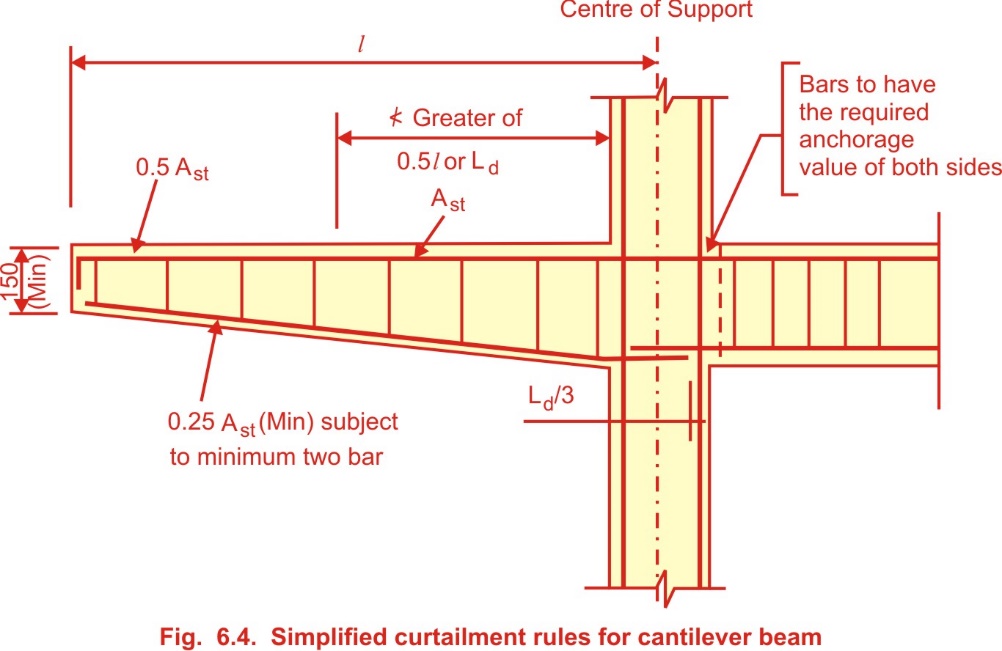 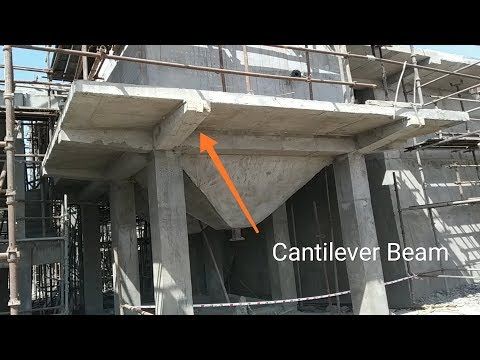 ক্যান্টিলিভার বীম (Cantilever)
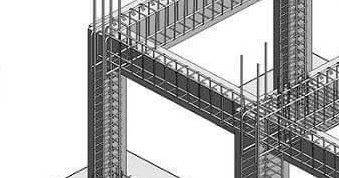 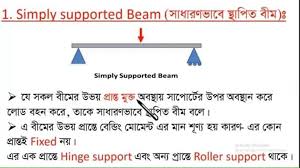 সাধারণ ভাবে স্থাপিত বীম (Simply Supported)
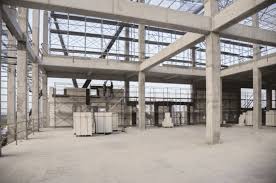 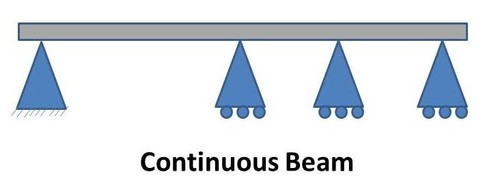 ধারাবাহিক বীম(Continious)
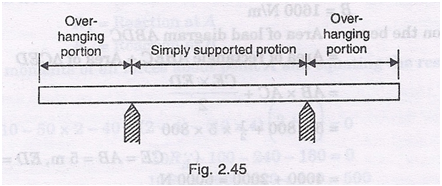 ঝুলন্ত বীম (Over Hanging)
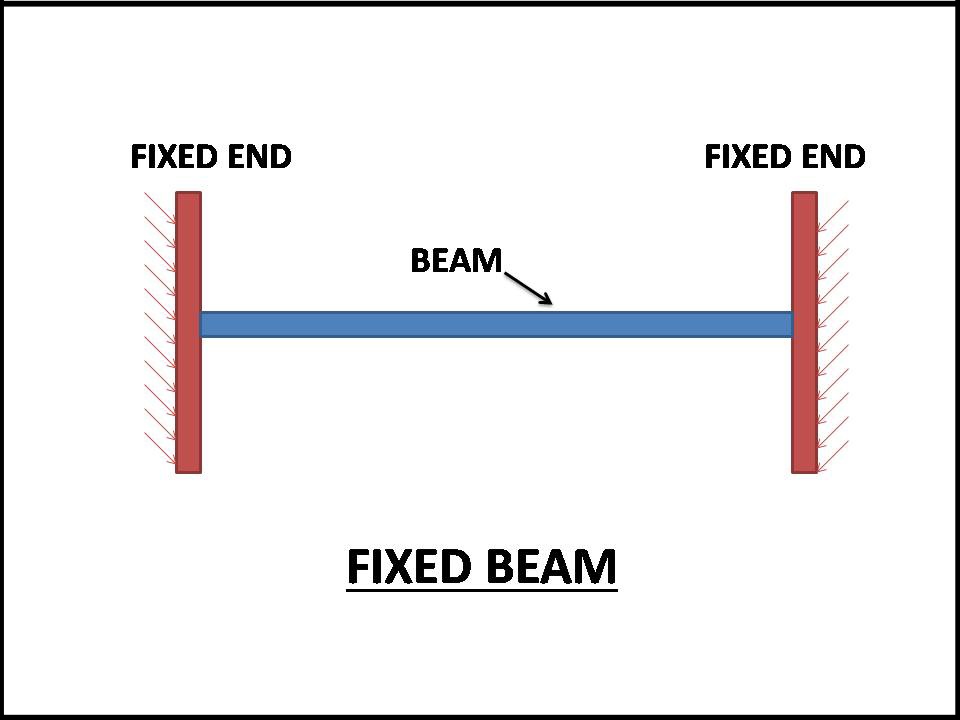 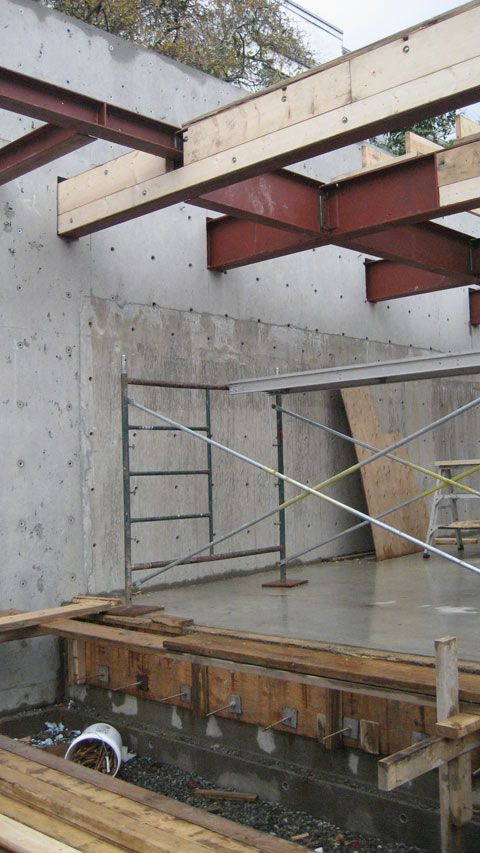 আবদ্ধ বীম (Fixed Beam)
বীমের প্রকার ভেদ
রি-ইনফোর্সমেন্ট ব্যবহারের ভিত্তিতে
সিঙ্গেল রি-ইনফোর্সড
বীম
টি-বীম
ডাবল  রি-ইনফোর্সড
বীম
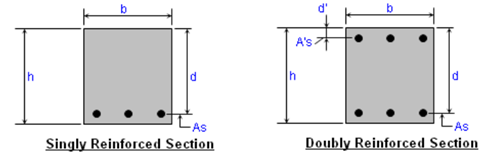 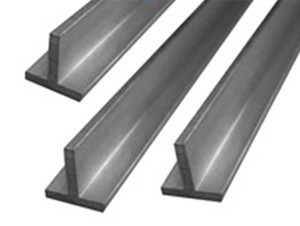 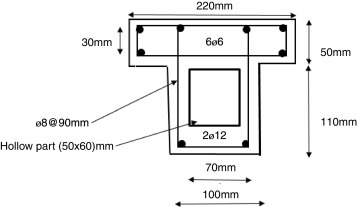 টি- বীম (T-Beam)
বীমের প্রকার ভেদ
নির্মাণ সামগ্রীর উপর ভিত্তি করে বীম
কাঠের
বীম
আরসিসি
বীম
স্টিলের
বীম
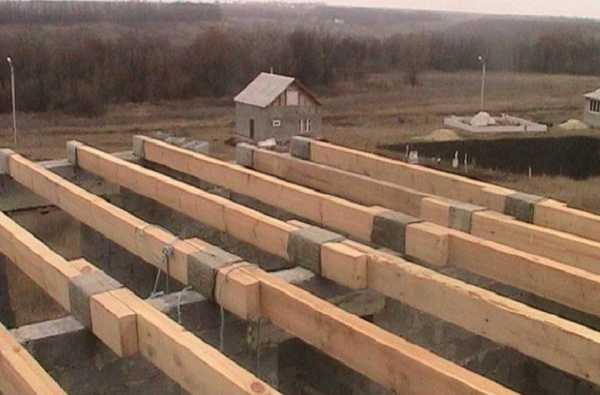 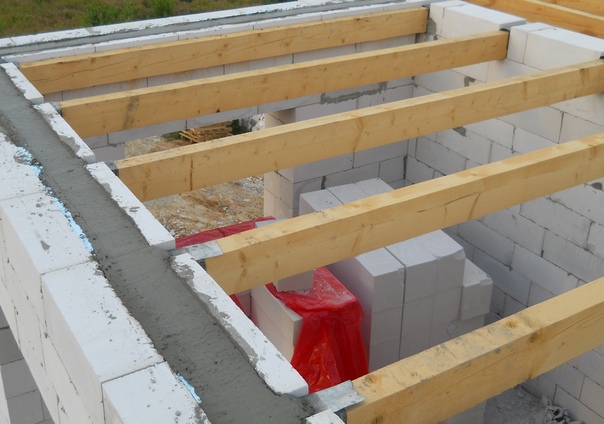 কাঠের বীম (WoodenBeam)
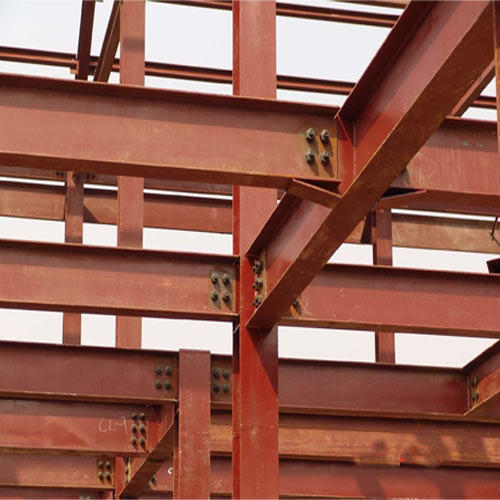 স্টিলের বীম (SteelBeam)
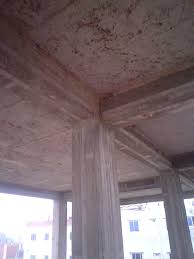 আরসিসি বীম (RCCBeam)
বীমের তুলনা
[Speaker Notes: ছবি দেখিয়ে ছাত্রদর প্রশ্ন করা যেতে পারে,  ছেলেরা কী করছে?]
মূল্যায়ন
১। বীম কাকে বলে?
2। বীম প্রধানত কয় প্রকার কী কী?
৩। ক্যান্টিলিভার বীম কী?
৪। সাপোর্টের উপর নিভৃর করে বীম কত প্রকার কী কী?
৫। কাঠের বীম ও আরসিসি বীমের মধ্যে একটি তুলনা কর?
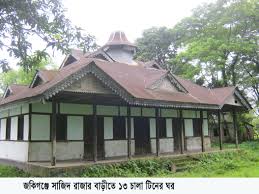 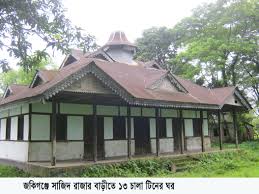 বাড়ির কাজ
আসসিসি বীম এত জনপ্রিয় কেন তোমার মতামত দাও।
[Speaker Notes: ছাত্র/ছাত্রীরা খাতায় বাড়ির কাজ লিখছে কি না শ্রদ্ধেয় শিক্ষকমন্ডলী তা পর্যবেক্ষণ করবেন।]
সবাইকে ধন্যবাদ